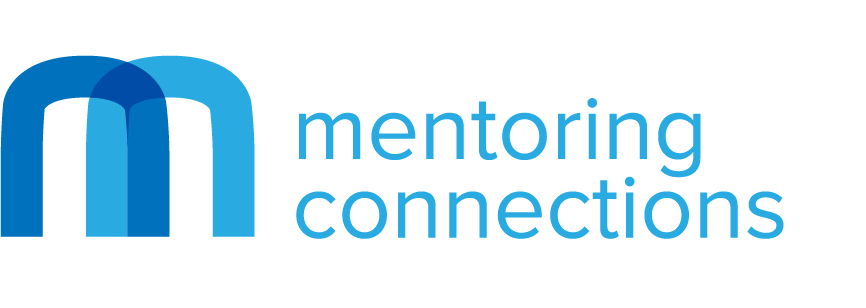 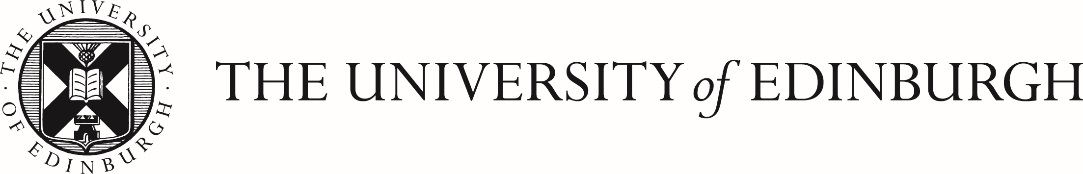 Giving Advice for Mentors
Lis Merrick, 
Coach Mentoring Ltd
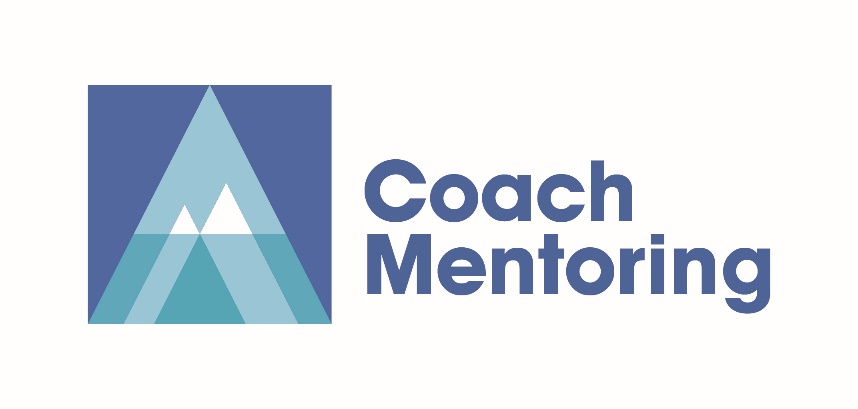 © Coach Mentoring Ltd 2016
1
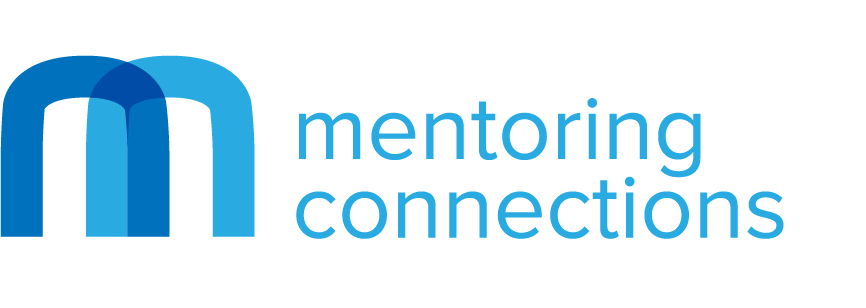 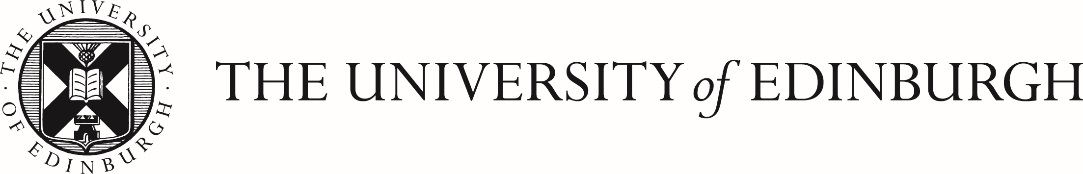 What is advice in a mentoring relationship?
An opinion that the mentor offers the mentee about what the mentee should do, say or act in a particular situation.
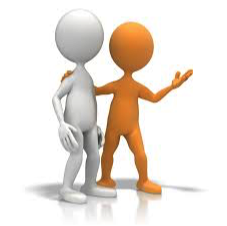 © Coach Mentoring Ltd 2016
2
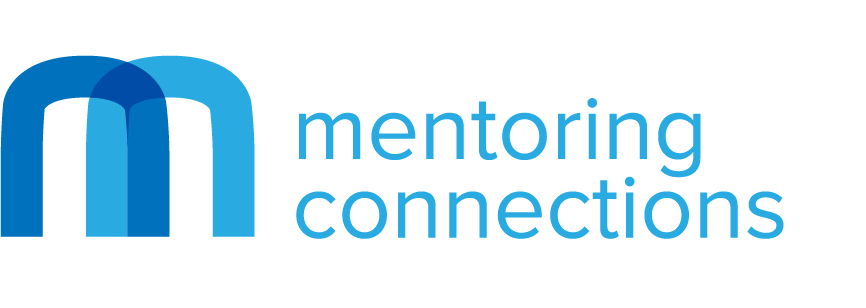 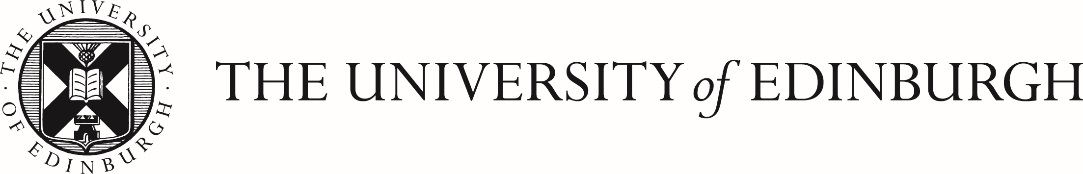 Giving advice in a mentoring relationship
Must be authentic
Based on needs/welfare of mentee, not on the mentor’s needs
Must be given without strings attached
© Coach Mentoring Ltd 2016
3
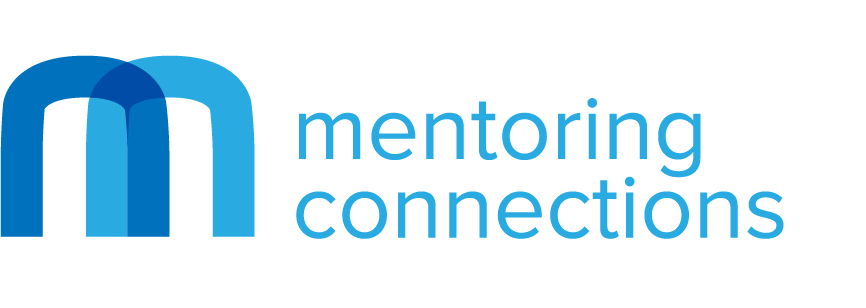 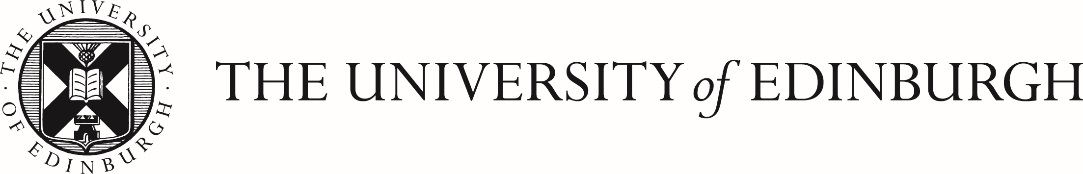 Should you give advice in a mentoring relationship?
Advantages include:
Focusing minds on what is important
Speed
Mentee can tap into mentor’s experience with relatively high efficiency
© Coach Mentoring Ltd 2016
4
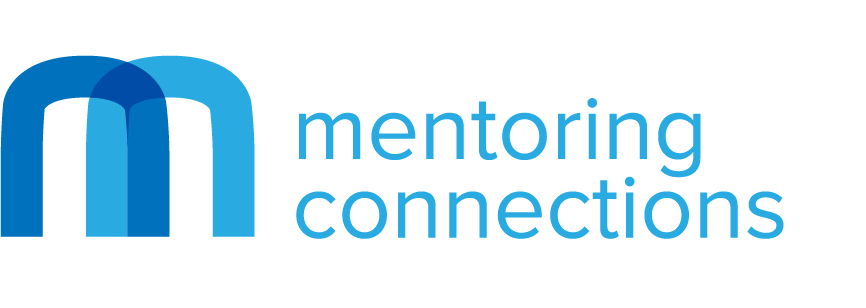 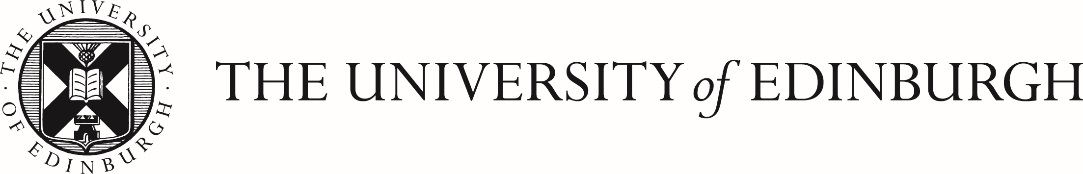 Should you give advice in a mentoring relationship?
Disadvantages include:
Less committed to following the advice through
Might not take personal responsibility for the outcome
Might not learn from it for future similar issues
© Coach Mentoring Ltd 2016
5
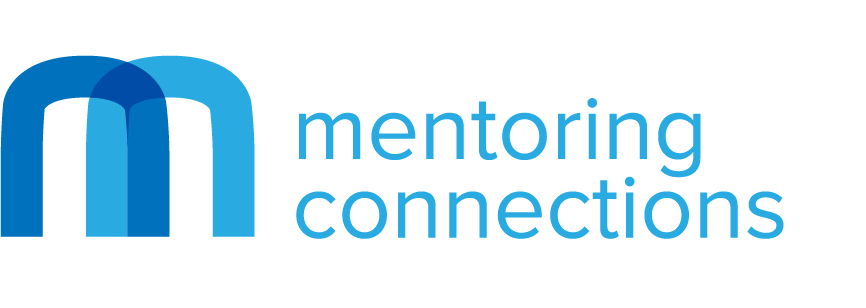 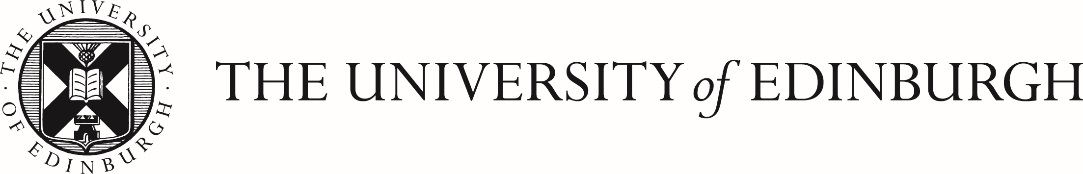 Conditions for giving advice
There is a clear right or wrong answer
There is a need for a quick decision
Not doing so will cause the mentee harm
The subject matter is so complex that giving advice is the best option
© Coach Mentoring Ltd 2016
6
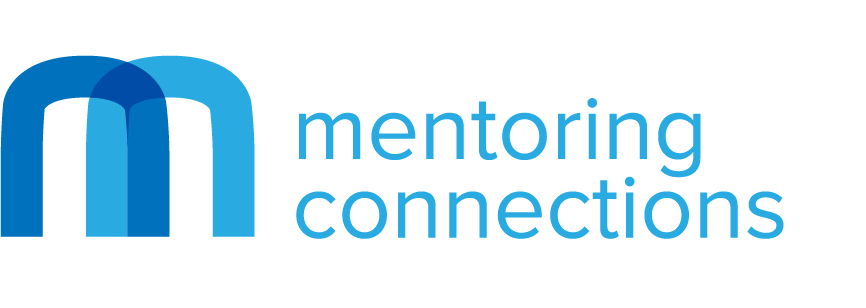 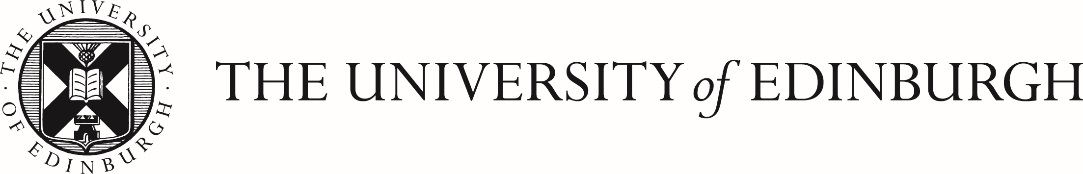 Ground rules for giving advice
Ask the mentee if they would like advice/ guidance?
Consider why you want to advise?
Ensure the mentee understands this is advice and not ‘telling them what to do’
Keep it short and to the point
Clarify that offering advice as a means to open up deeper dialogue
Once given, spend time discussing how they think they might adapt it and use it
© Coach Mentoring Ltd 2016
7
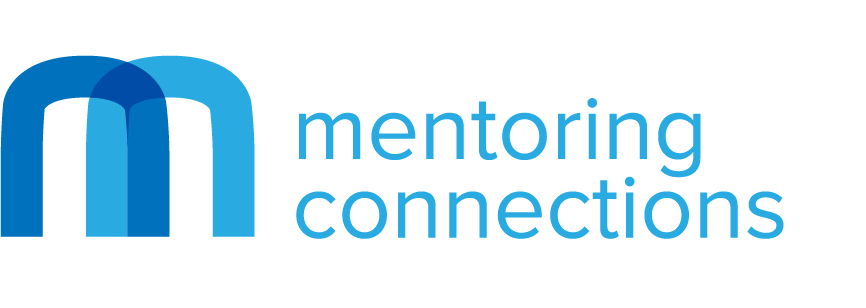 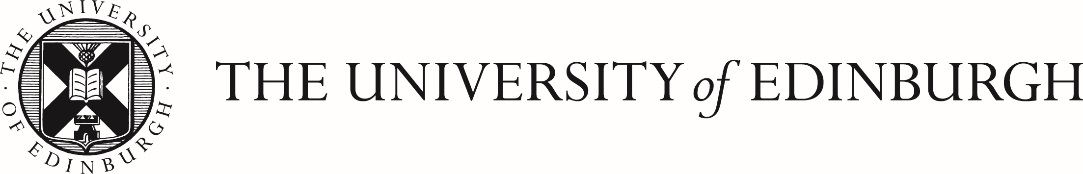 Structuring advice
Explain why you are giving it
Explain the source e.g. personal experience, observation etc.
Give succinctly
Check it has been understood in the way you intended
Check the mentee finds it relevant and useful
Review how they will assimilate the advice in their own way
© Coach Mentoring Ltd 2016
8
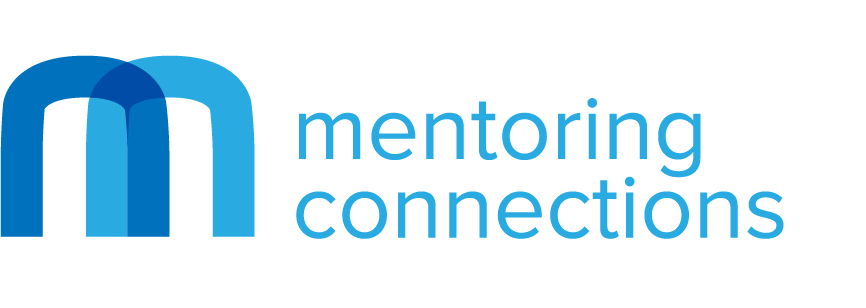 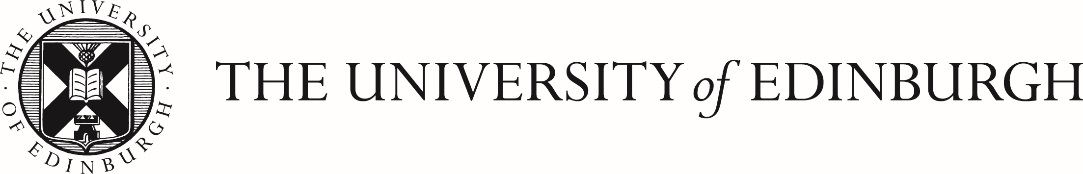 The “problem” with advice
Is advice a large part of mentoring?

Do you feel an effective mentor can gain a clearer insight into a mentee’s problems than the mentee?
© Coach Mentoring Ltd 2016
9
[Speaker Notes: We are looking for our mentors to take a less directive and therefor more developmental approach with their mentees.  

Is advice a large part of mentoring? NO

Do you feel an effective mentor can gain a clearer insight into a mentee’s problems than the mentee? NO]
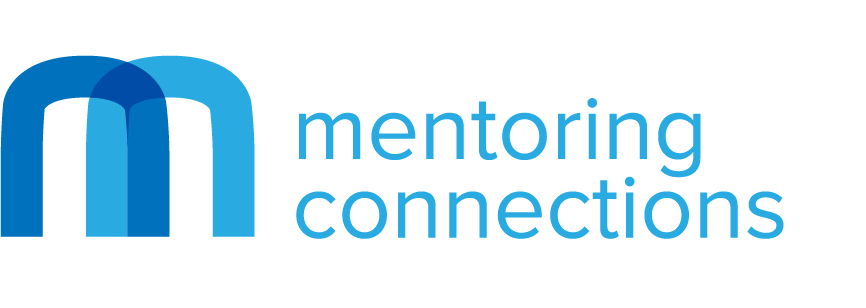 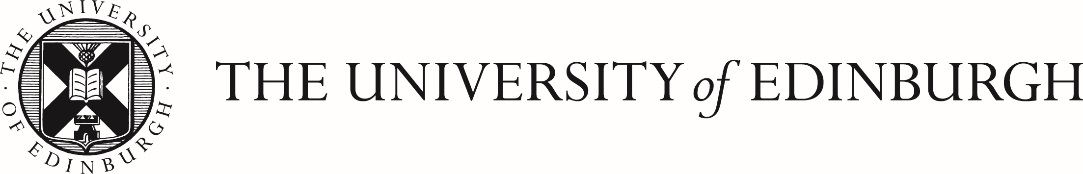 Your reflection
When would you now offer advice in a mentoring capacity?

What is my experience of giving advice?

What might I do differently now?
© Coach Mentoring Ltd 2016
10
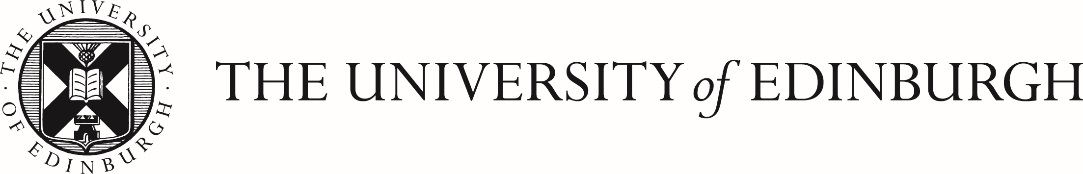 Get in touch with any questions:LearningandDevelopment@ed.ac.uk
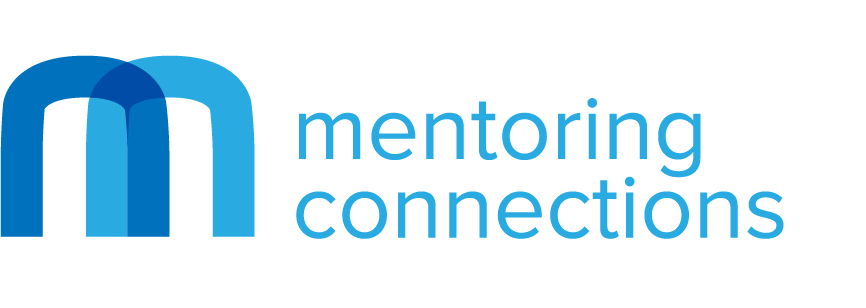 © Coach Mentoring Ltd 2016
11
[Speaker Notes: Closing slide?]